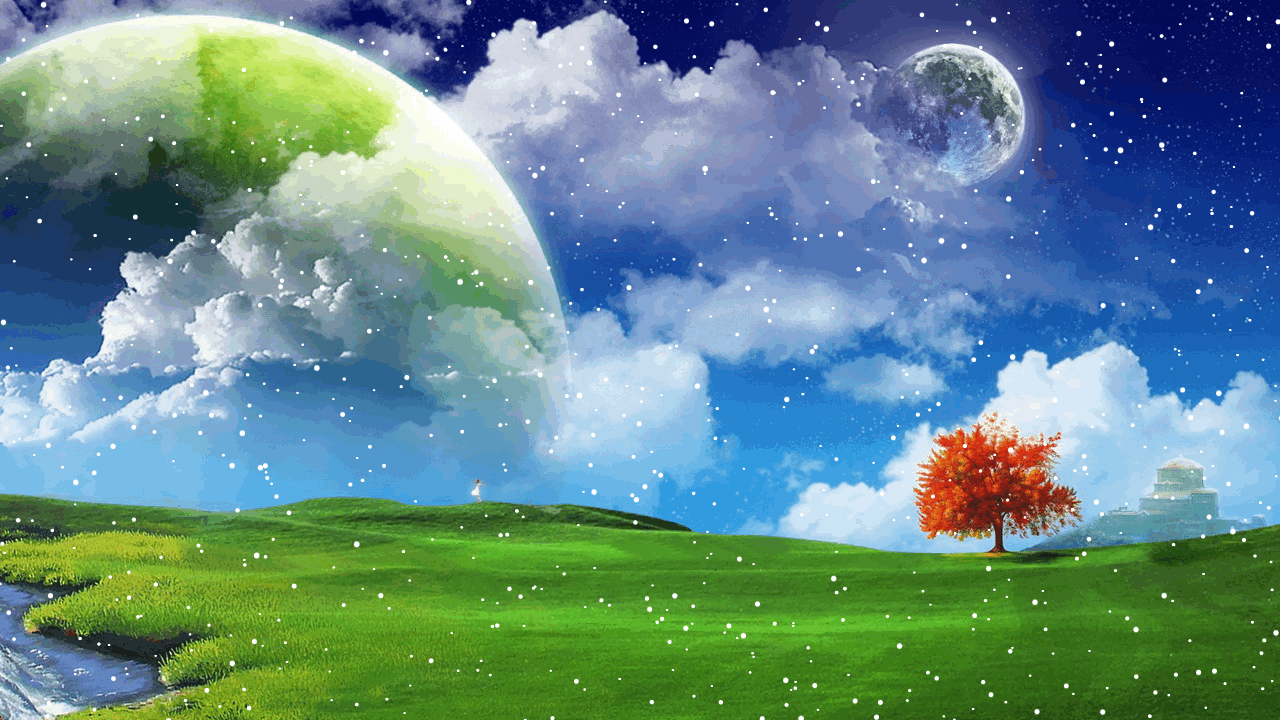 আজকের ক্লাসে সকল শিক্ষার্থীকে 
                অভিনন্দন
পরিচিতি
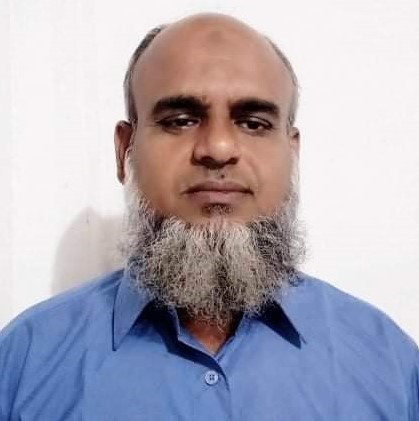 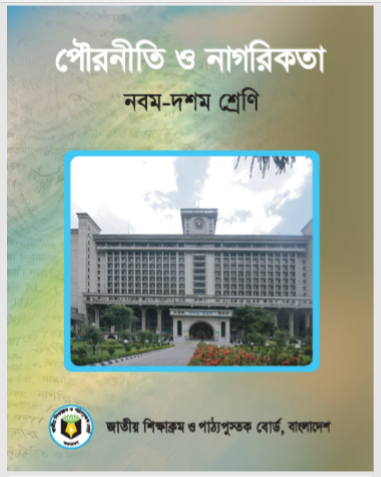 মো: তৈয়ব আলী মজুমদার
সহকারী শিক্ষক(ICT)
মাটিরাঙ্গা বালিকা উচ্চ উচ্চ বিদ্যালয়
খাগড়াছড়ি।
০১৫৫৬৭৭৫০৬৫
E-mail.tayubmgh1971@gmail.com
শ্রেণি-নবম
বিষয়:-পৌরনীতি ও নাগরিকতা
তারিখ-১৩/৯/২১
সময়- ৪০ মিনিট
তোমরা নিছের ছবি গুলো লক্ষ্য কর-
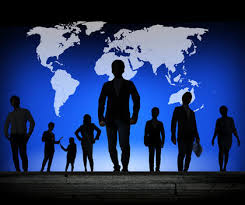 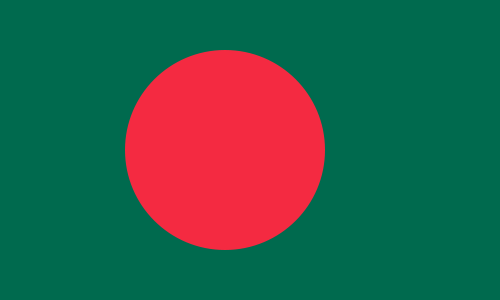 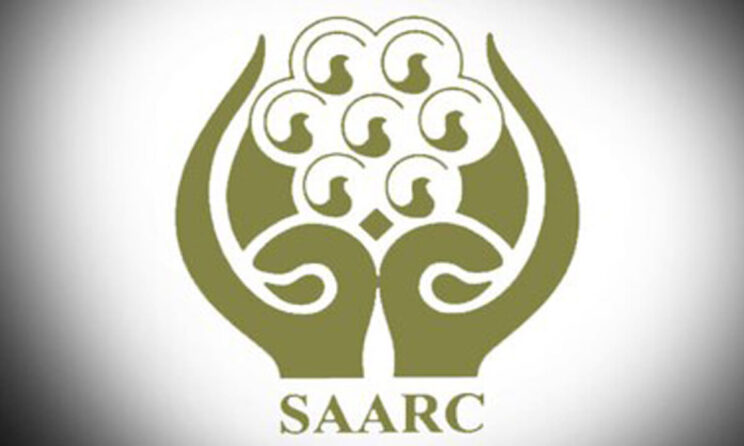 আশা করি তোমরা বুঝতে পারব-
আজকের পাঠ-


									বাংলাদেশ ও আর্ন্তজাতিক সংগঠন
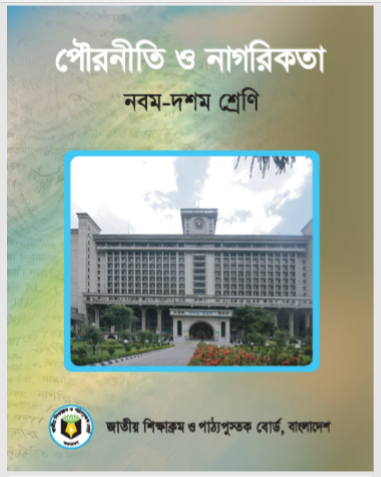 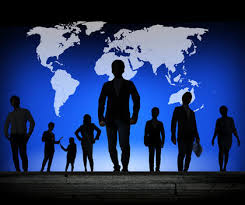 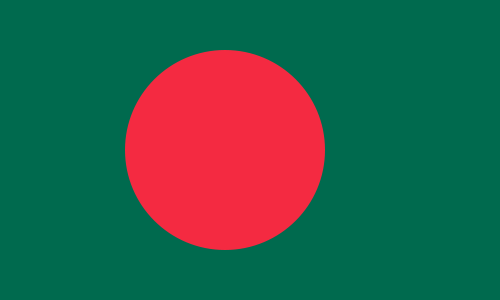 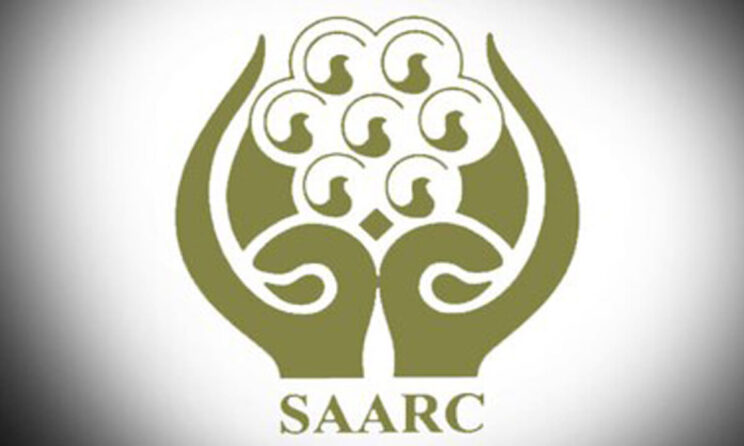 এই পাঠ শেষে শিক্ষার্থীরা-
✓ সার্কের গঠন, উদ্দেশ্য এবং বাংলাদেশের সাথে এর সম্পর্ক বিশ্লেষণ করো ।
✓ জাতিসংঘের গঠন ও উদ্দেশ্য বর্ণনা করতে পারব । 
✓ জাতিসংঘ ও বাংলাদেশের সম্পর্ক বর্ণনা করতে পারব । 
✓ জাতিসংঘের শান্তিরক্ষা মিশনে বাংলাদেশের ভূমিকা ব্যাখ্যা করতে পারব ‌।
✓ কমনওয়েলথ এর গঠন উদ্দেশ্য এবং বাংলাদেশের সাথে এর সম্পর্ক বর্ণনা করতে পারব ।
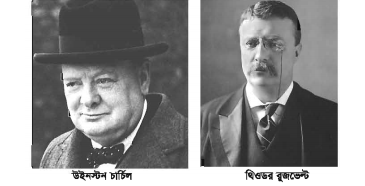 ✓✓ তৎকালীন ব্রিটিশ প্রধানমন্ত্রী উইনস্টন চার্চিল এবং যুক্তরাজ্যের প্রেসিডেন্ট  থিওডর রুজভেল্ট
জাতিসংঘের সাধারণ পরিষদের অধিবেশন
সার্ক গঠনের লক্ষ্য ও উদ্দেশ্য কি?
সার্কভুক্ত দেশ ও পতাকা
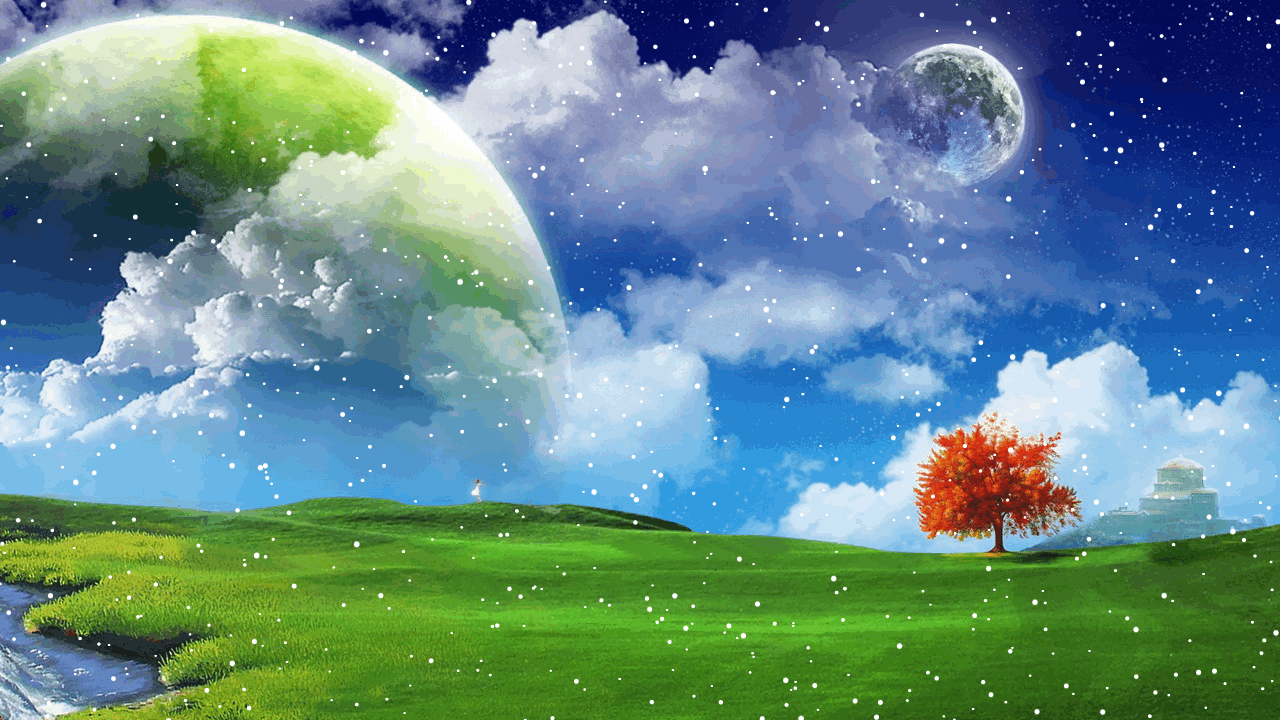 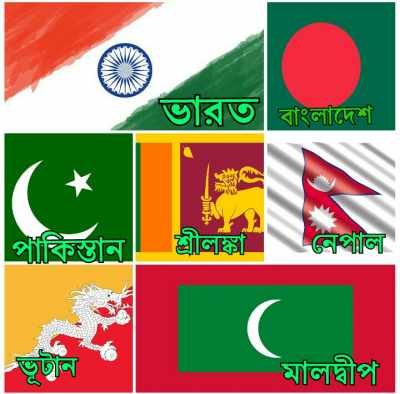 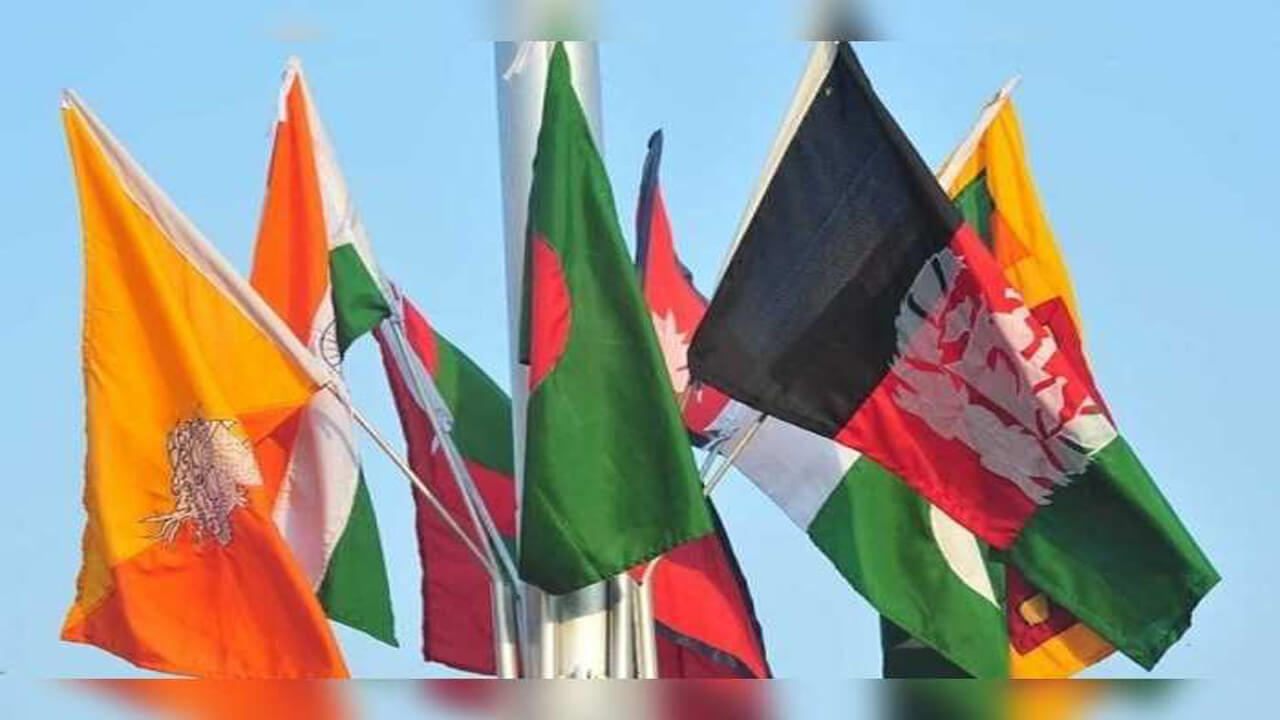 নিচের ছবি ‍গুলো লক্ষ্য কর:
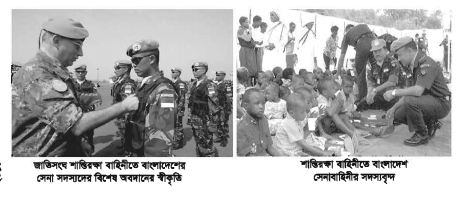 জাতিসংঘের শান্তি রক্ষায় বাংলাদেশ সেনাবাহীনির ভুমিকা:
একক কাজ
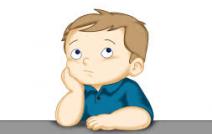 বাংলাদেশের অর্থনীতিতে ওআইসির অবদান মূল্যায়ন করো ।
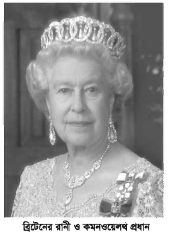 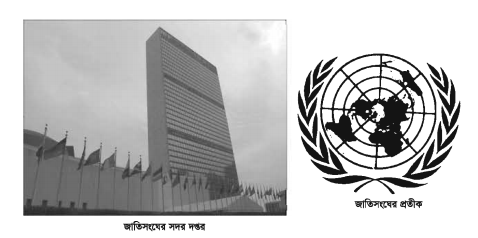 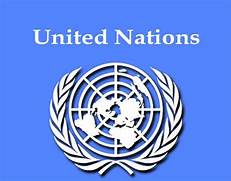 দলগত কাজ
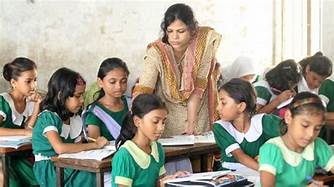 ✓✓ জাতিসংঘের সাথে বাংলাদেশের সম্পর্কের ক্ষেত্রে উল্লেখযোগ্য অর্জন ও অবদানের পৃথক চার্ট তৈরি করো ।
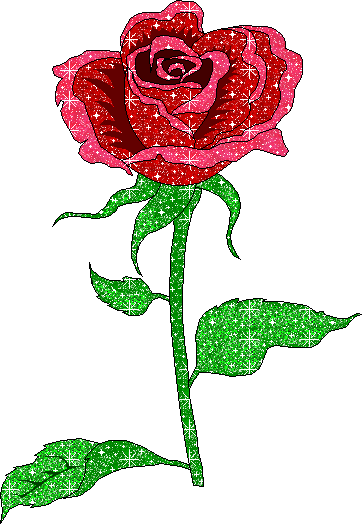 মূল্যায়নঃ
জাতিসংঘের বিচারালয় কতজন বিচারক নিয়ে আদালত গঠিত?
OIC কি ?
কবে ওআইসি গঠিত হয়?
কমনওয়েলথ একটি আন্তর্জাতিক সংস্থা এটি কত সালে প্রতিষ্ঠিত হয় ? 
সাক গঠনের উদ্দেশ্য কি?
বাড়ির কাজ
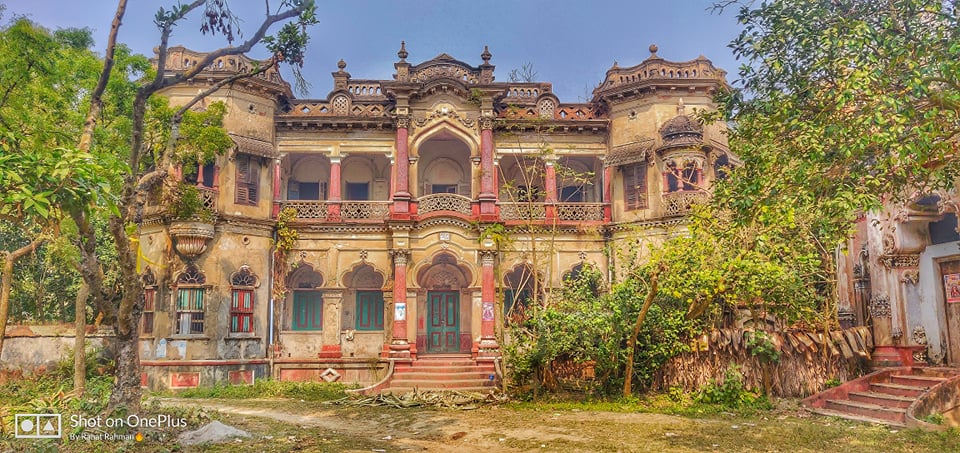 বাংলাদেশের স্বাধীনতা যুদ্ধে কমনওয়েলথ এর অবদান ব্যাখ্যা করো।
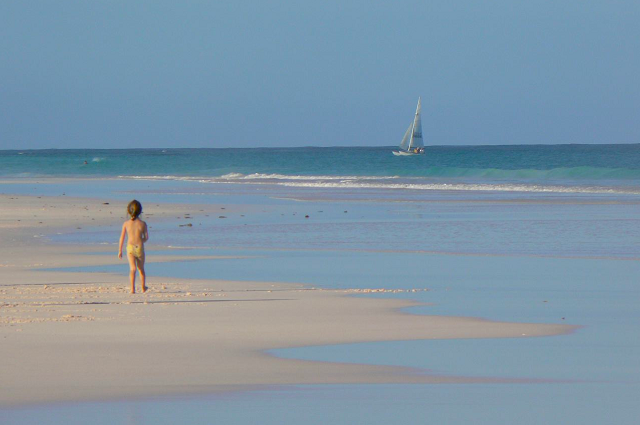 আজকের ক্লাসে সবাইকে ধন্যবাদ